Integrating Boots-on-the-Ground Observations with the Virtual World of Models to Answer Big Science Questions Across the Arctic
Colleen IversenOn Behalf of the NGEE Arctic Team
NASA ABoVE Annual Science Team Meeting 22 May 2024
Acknowledgements
NGEE Arctic is supported by the Biological and Environmental Research Program in the Department of Energy’s Office of Science.
We thank our partners from the Native Communities in Alaska for allowing us to conduct our research on the traditional homelands of the Iñupiat, including the UIC Science, Mary’s Igloo, Council, Sitnasuak, and Bering Straits Native Corporations.
We also thank our Science Advisory Board as well as colleagues in Utqiaġvik and Nome, Alaska, for their insights and support. 
NGEE Arctic is underscored by a foundation of open science and data sharing and a safe, inclusive project culture.
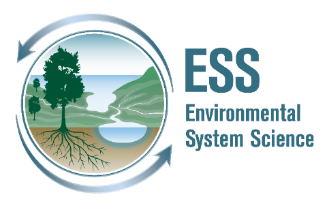 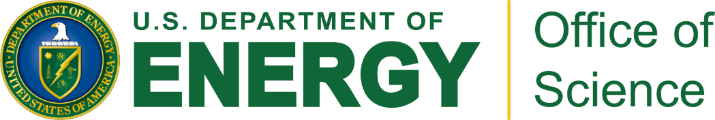 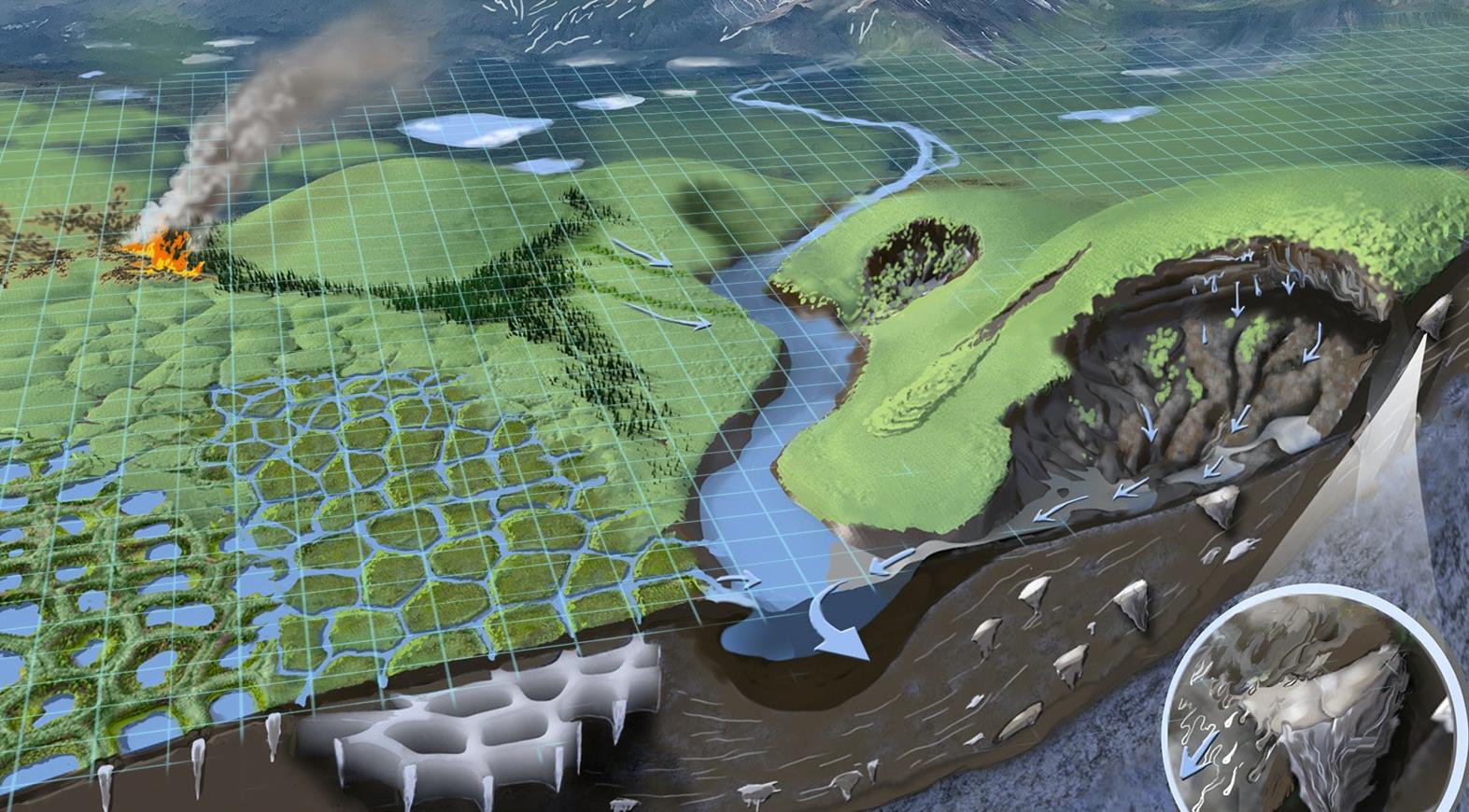 (Illustration by Victor Leshyk, ECOSS)
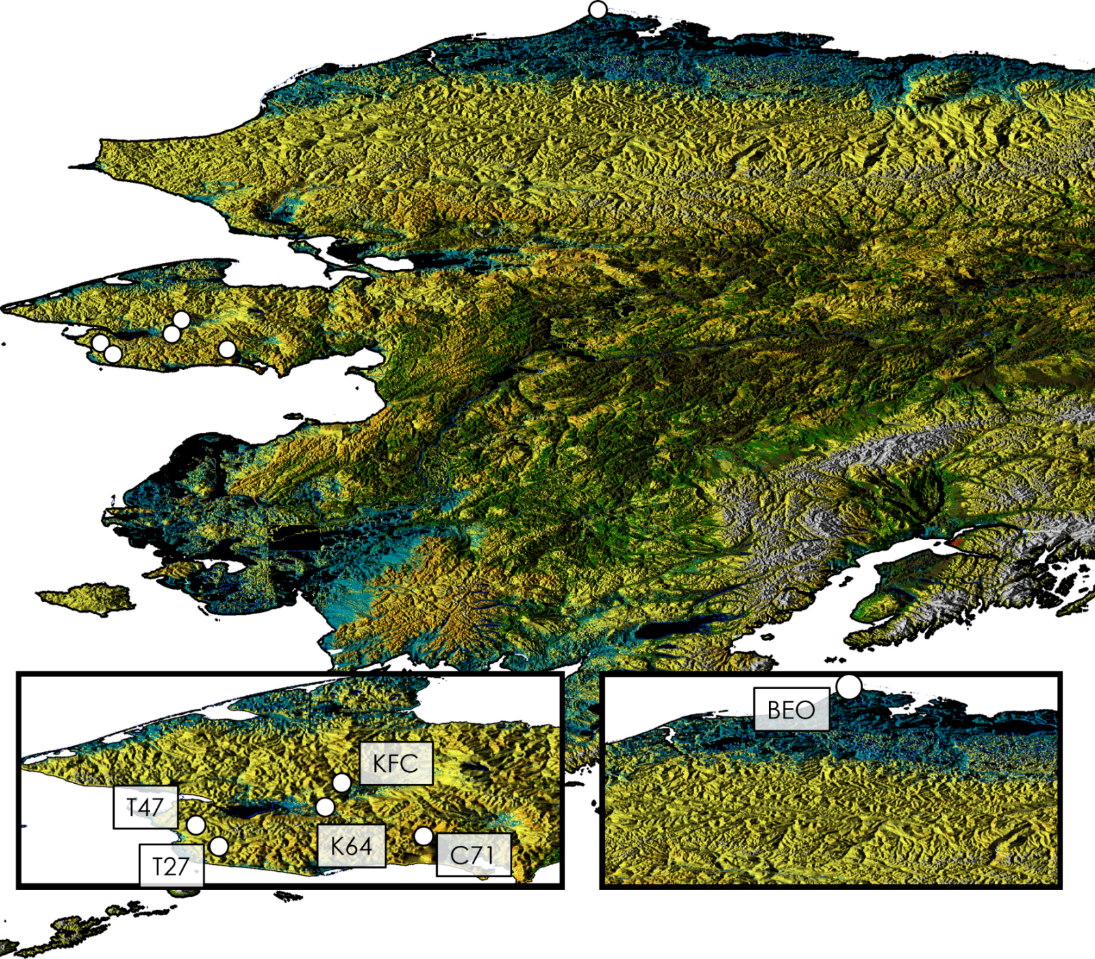 NGEE Arctic is a model-driven, multi-scale research project that leverages a decade-long foundation of model–data integration in arctic Alaska to understand and predict climate– ecosystem feedbacks across the Arctic.
We Emphasize Collaboration Across Disciplines
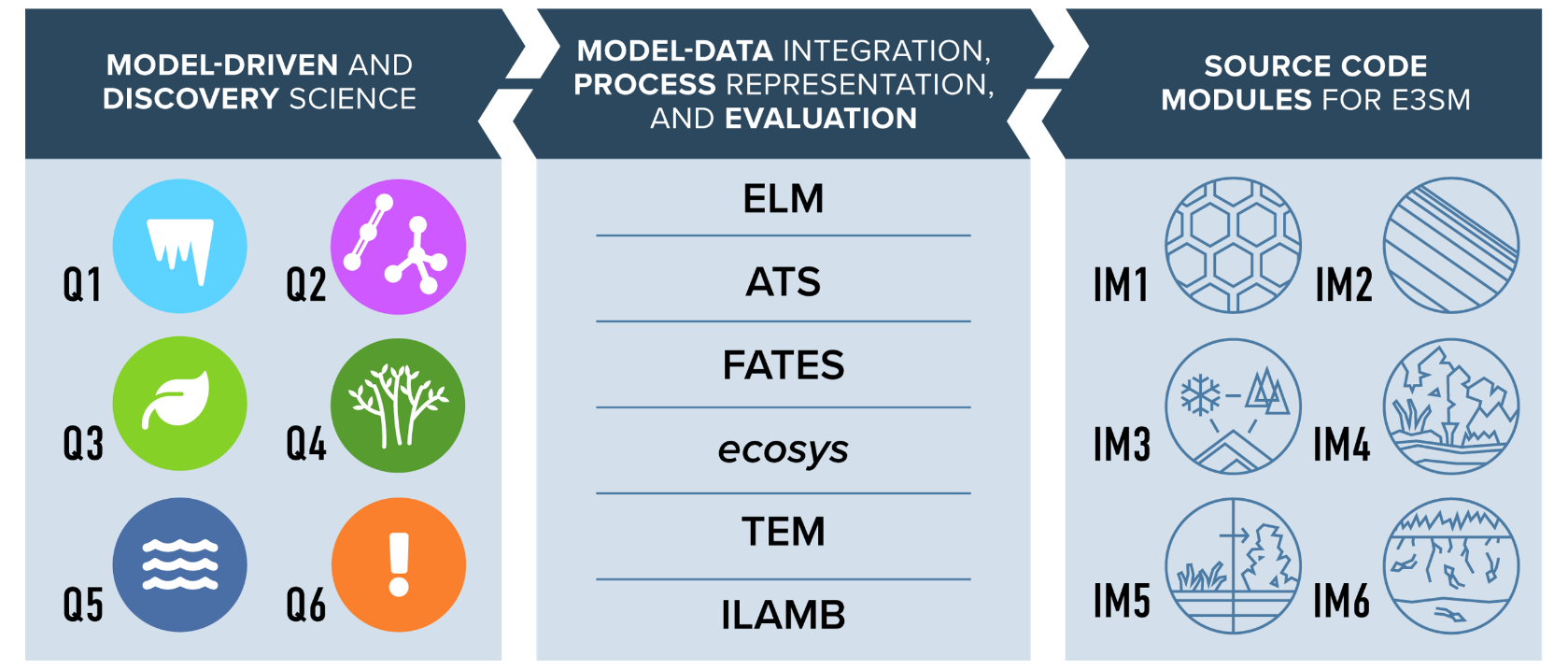 Data archived at Environmental System Science Data Infrastructure for a Virtual Ecosystem (ESS-DIVE*)
*E3SM is the Department of Energy’s Energy Exascale Earth System Model; ELM is the land model.
*ESS-DIVE is a freely accessible online platform for data sharing funded by DOE.
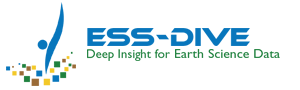 We Gratefully Conduct Science on Native Lands
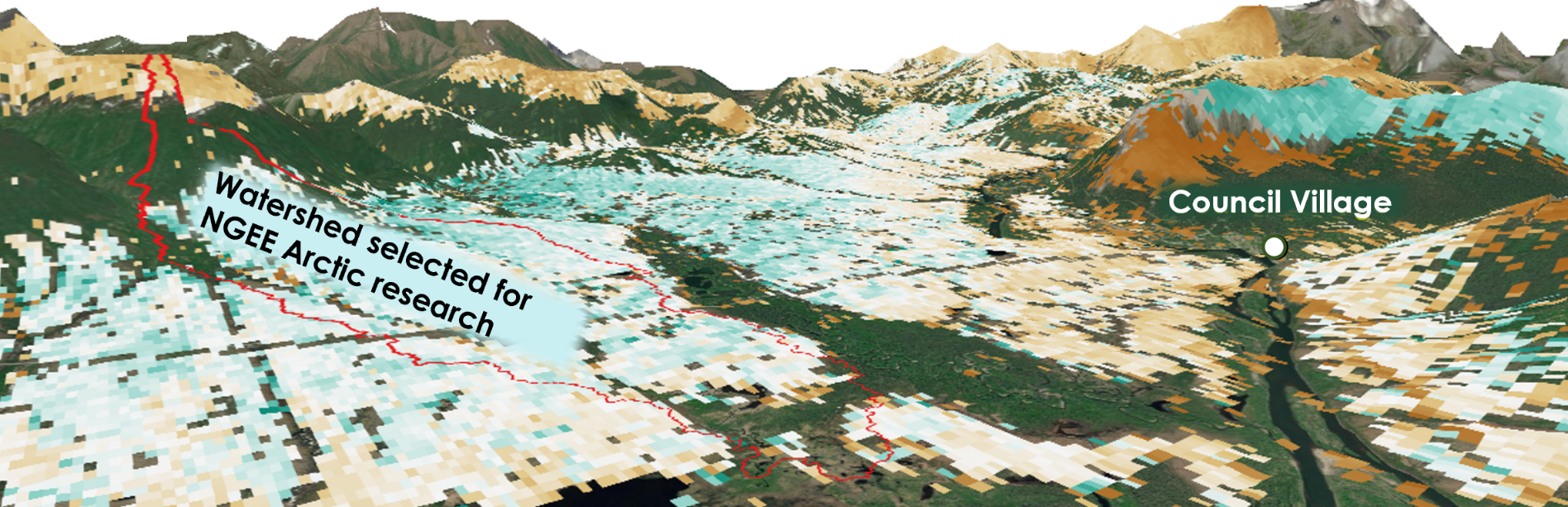 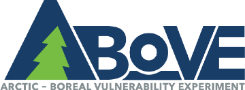 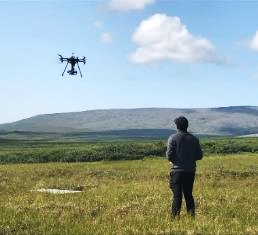 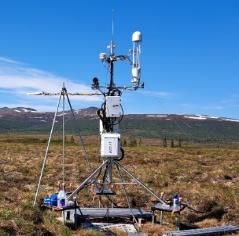 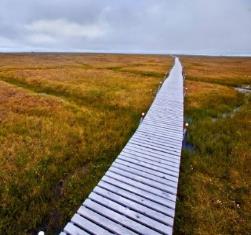 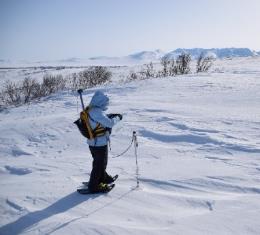 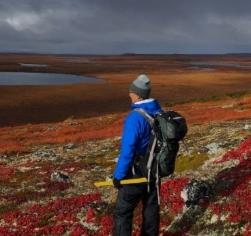 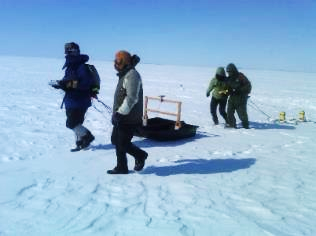 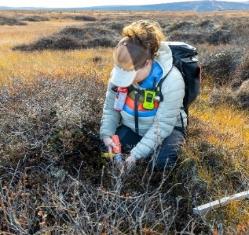 Yang et al. 2023 (RSE)
Data are Openly Shared and Publicly Available
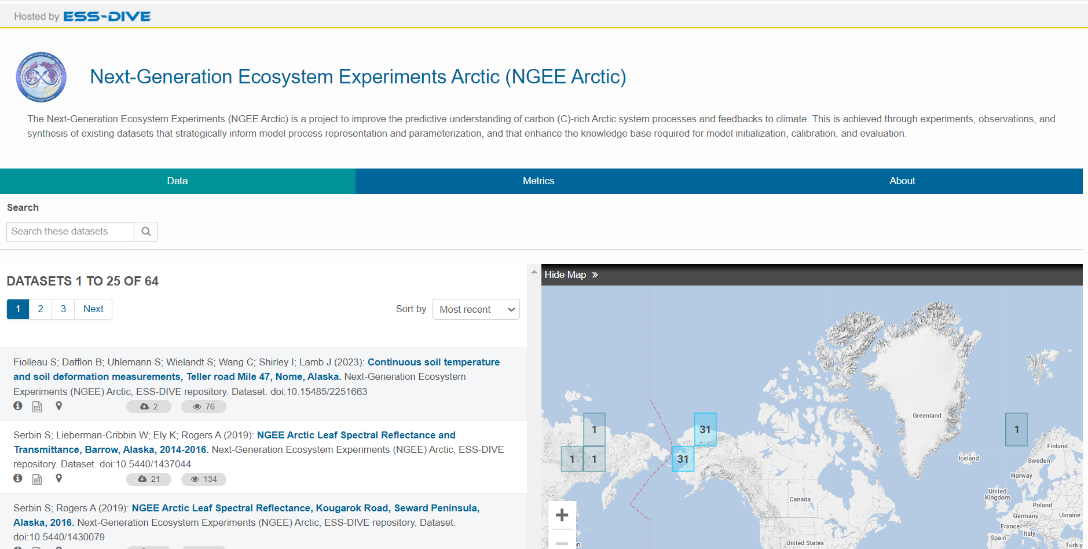 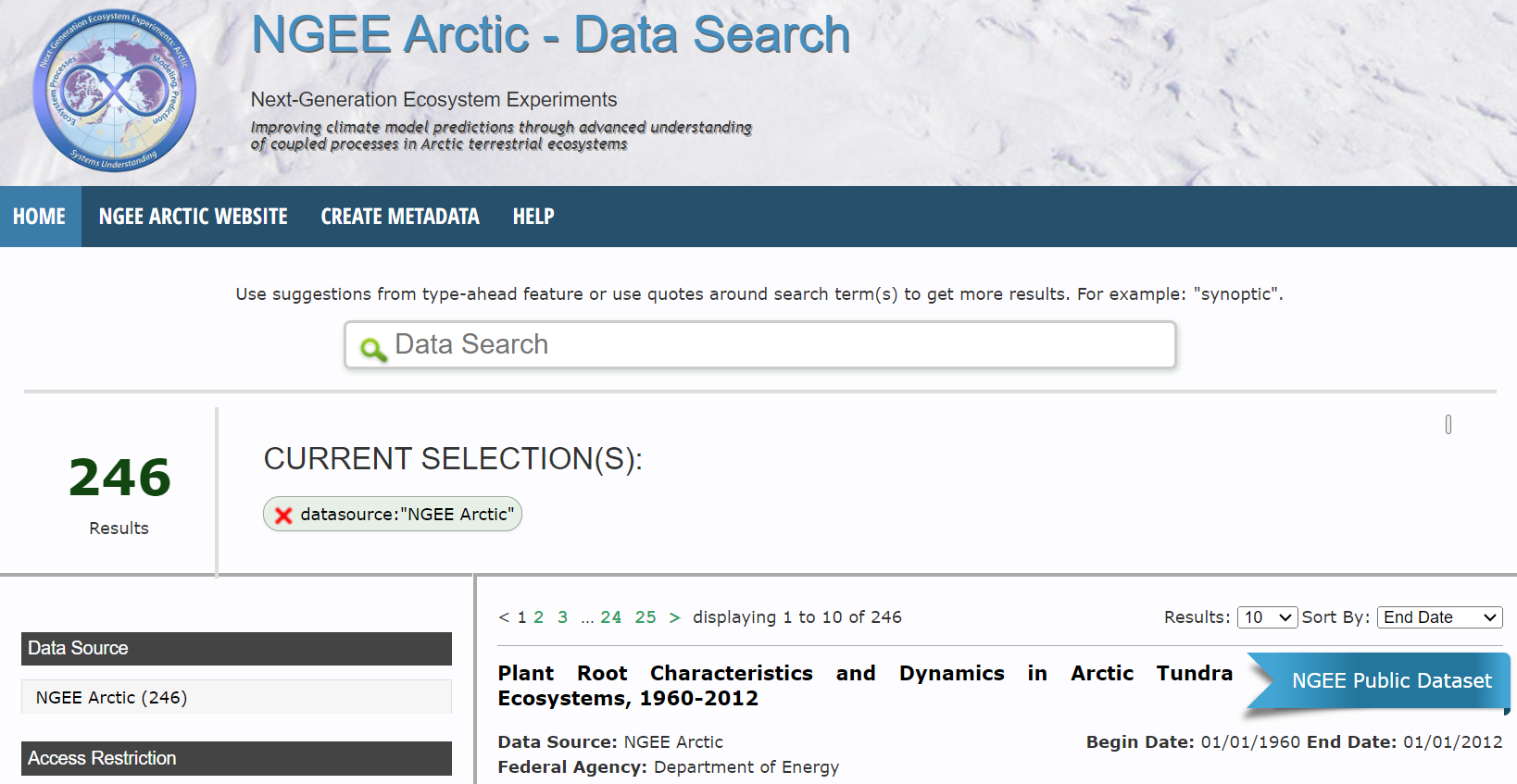 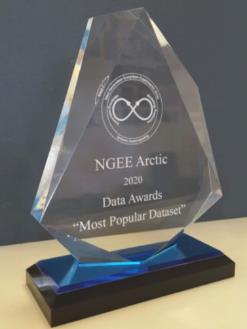 We Build a Culture of Safety, Trust in Team Science
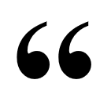 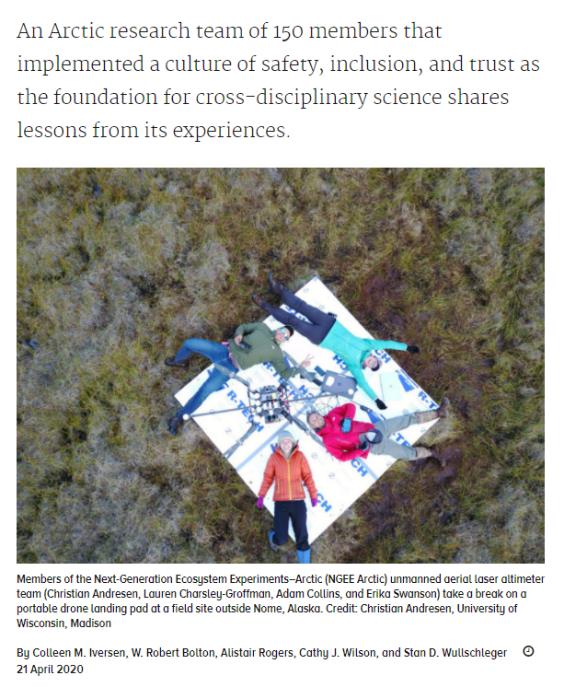 As scientists become part of larger teams and join broader and more diverse scientific endeavors, they must all become leaders in creating cultures of safety, inclusion, and trust.
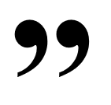 Iversen et al. 2020 (Eos)
NGEE Arctic: By the Numbers
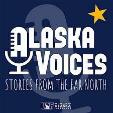 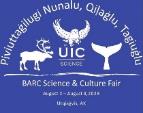 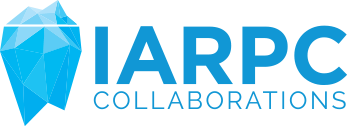 5institutions
150+people
Community engagement
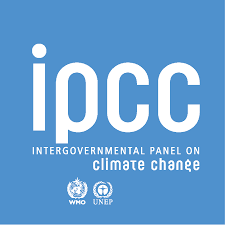 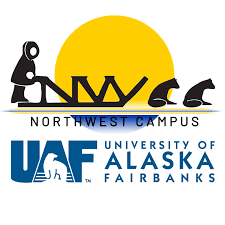 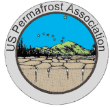 300+publications
240+datasets
1400
Unique data users
80+ 
Scientists to field
Team Member awards
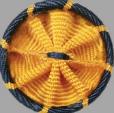 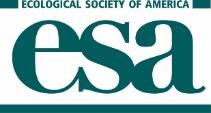 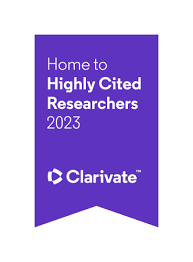 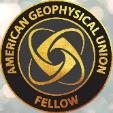 NGEE Arctic Phases 14
Phase 1 (20122014): Modeling approach driven by the failure of current models to capture tundra processes.
Phase 2 (20152018): Multiscale modeling approach informed hypotheses about model priorities. 
Phase 3 (20192024): Observations and model scaling inform integrated model modules in DOE’s E3SM land model.
Phase 4 (20252027): Models trained on observations from arctic Alaska will be evaluated against current observations and projected climate changes from across the Arctic.
Discovery Science Improves Model Predictions
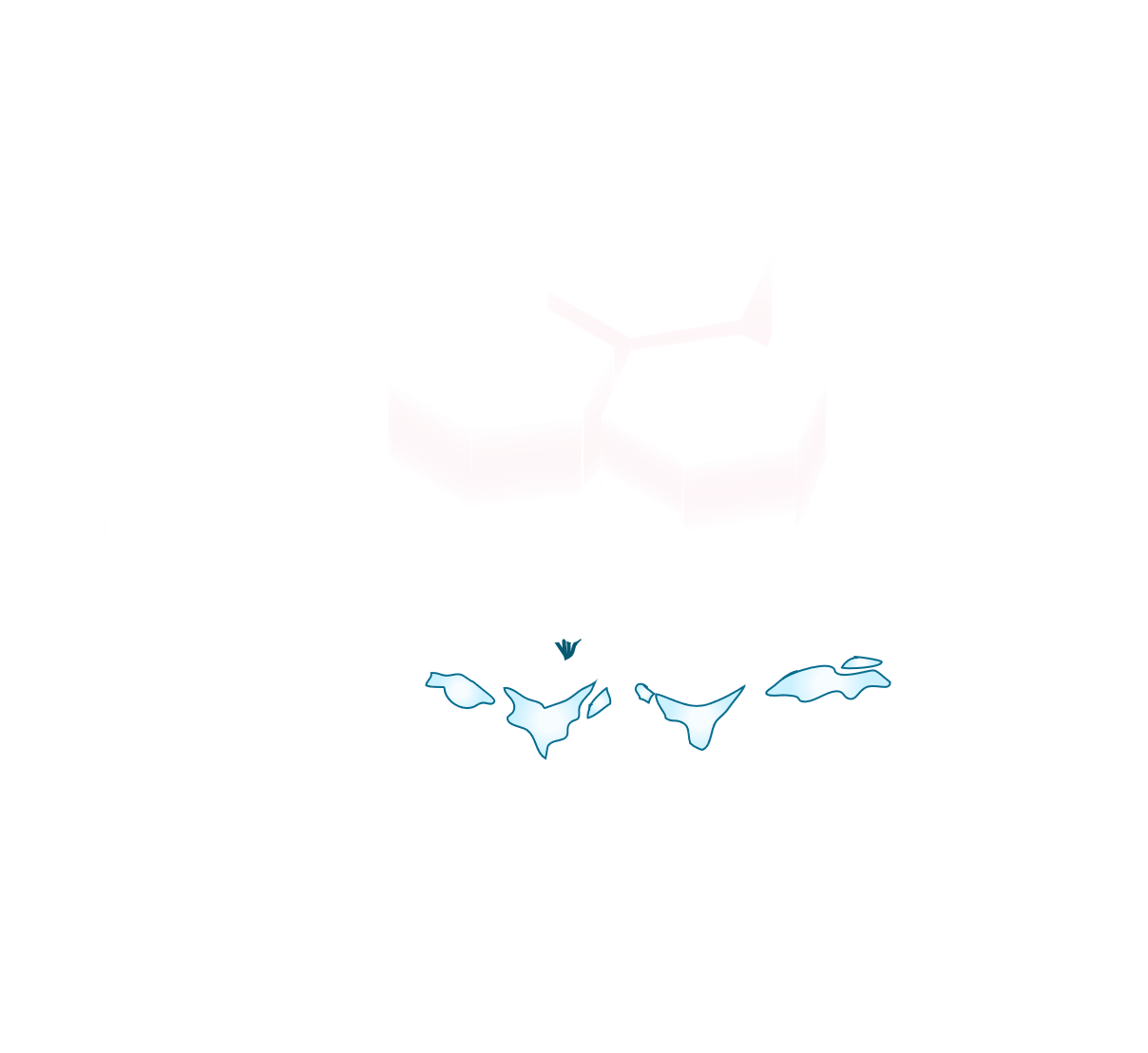 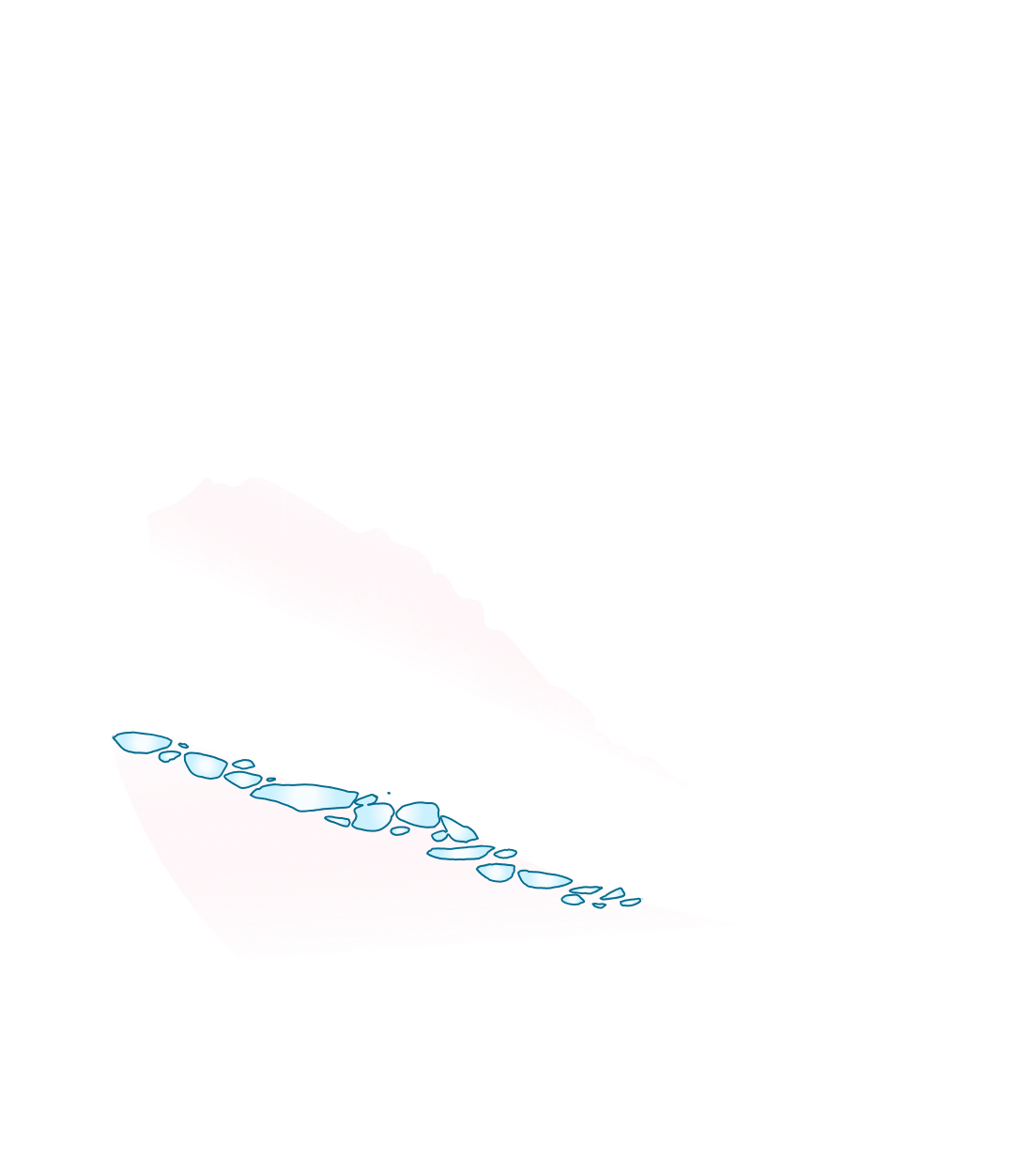 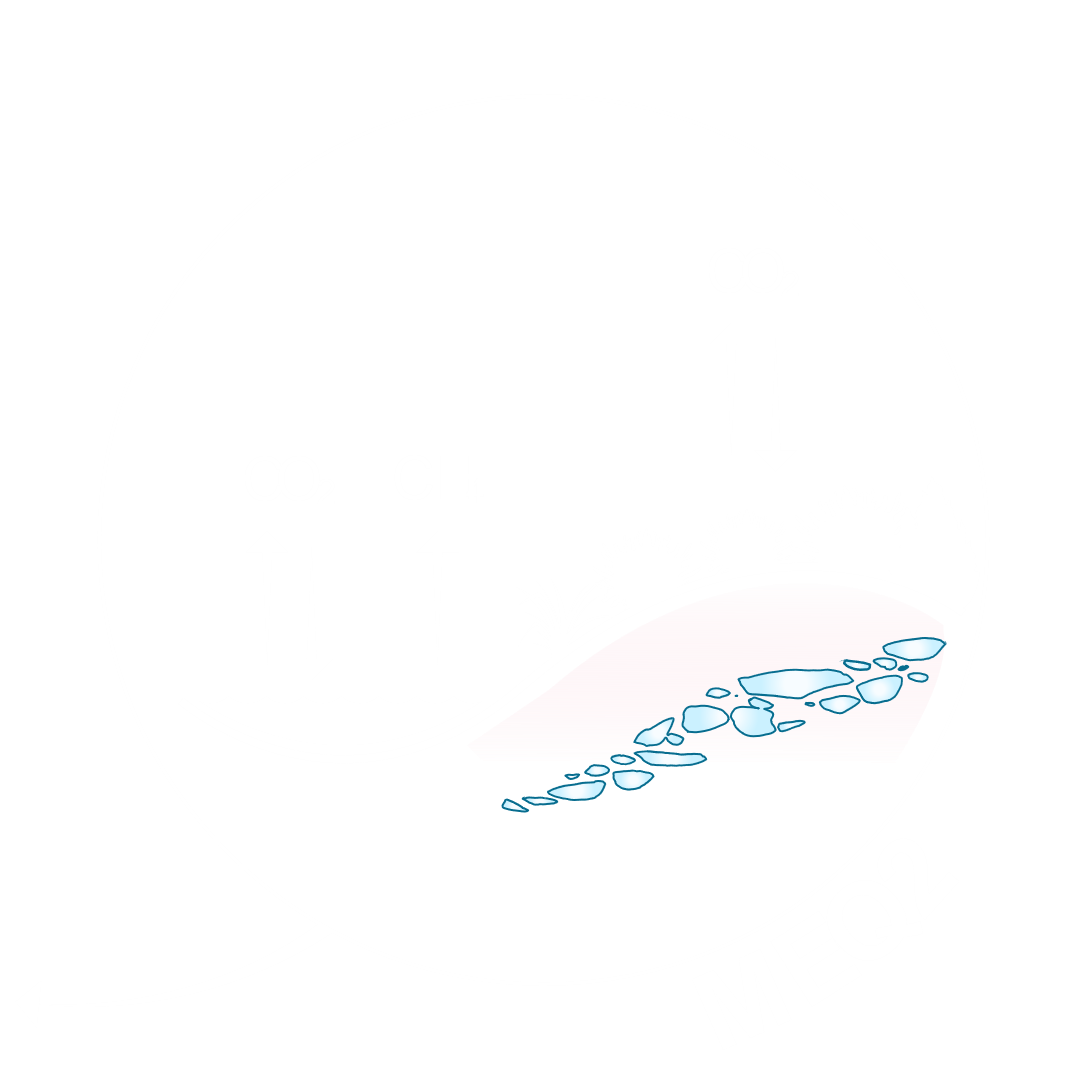 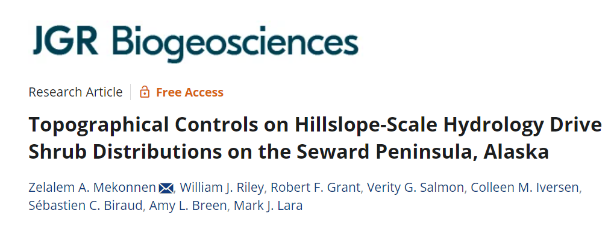 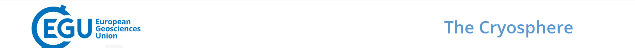 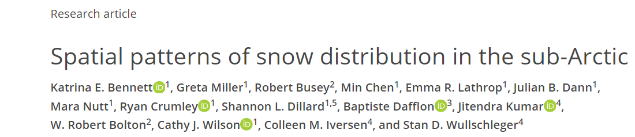 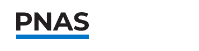 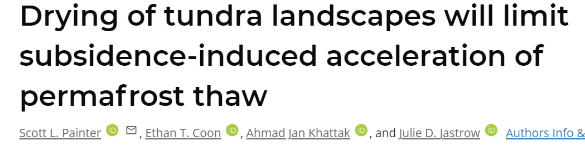 Phase 3: We Will Deliver an Arctic-Informed ELM
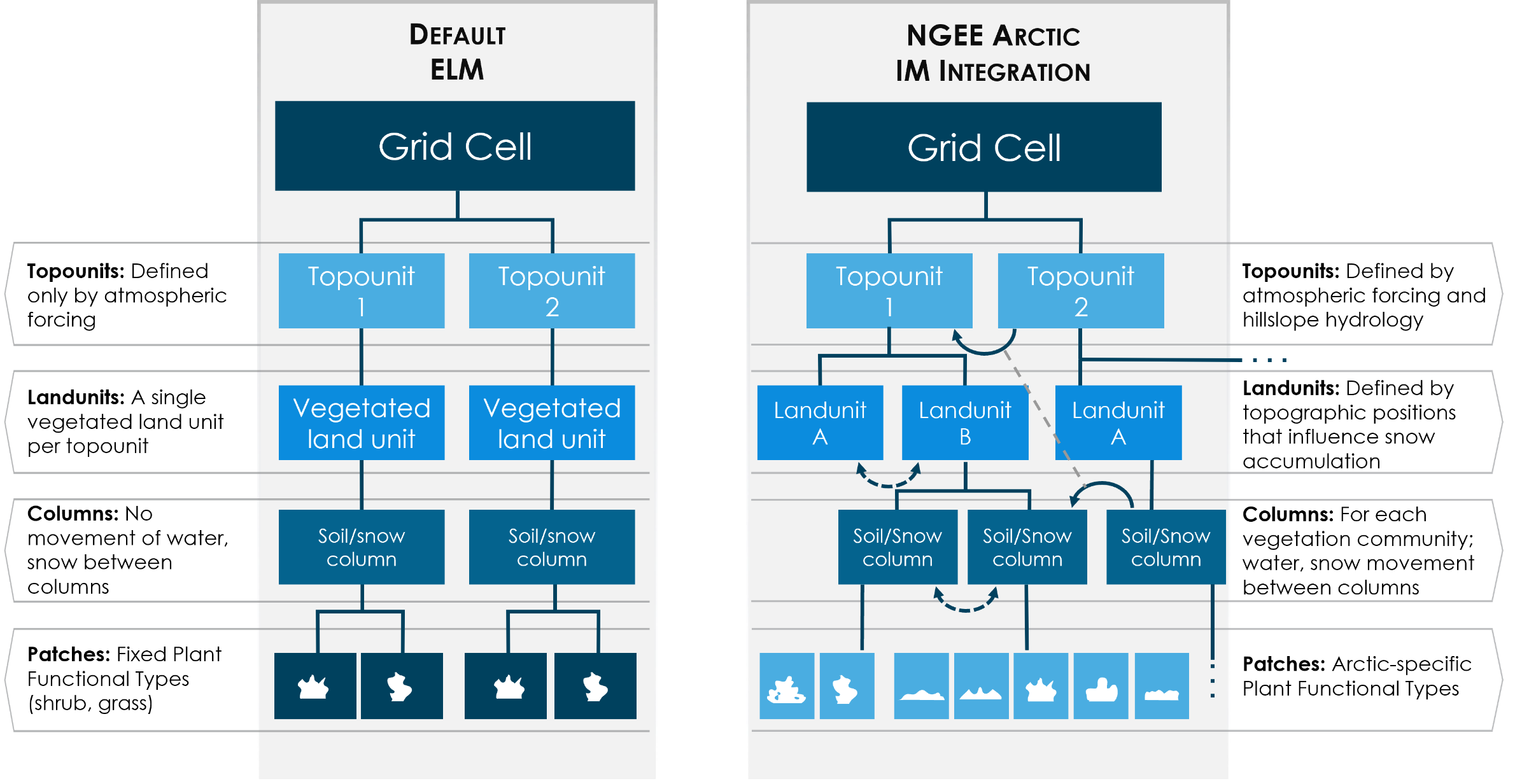 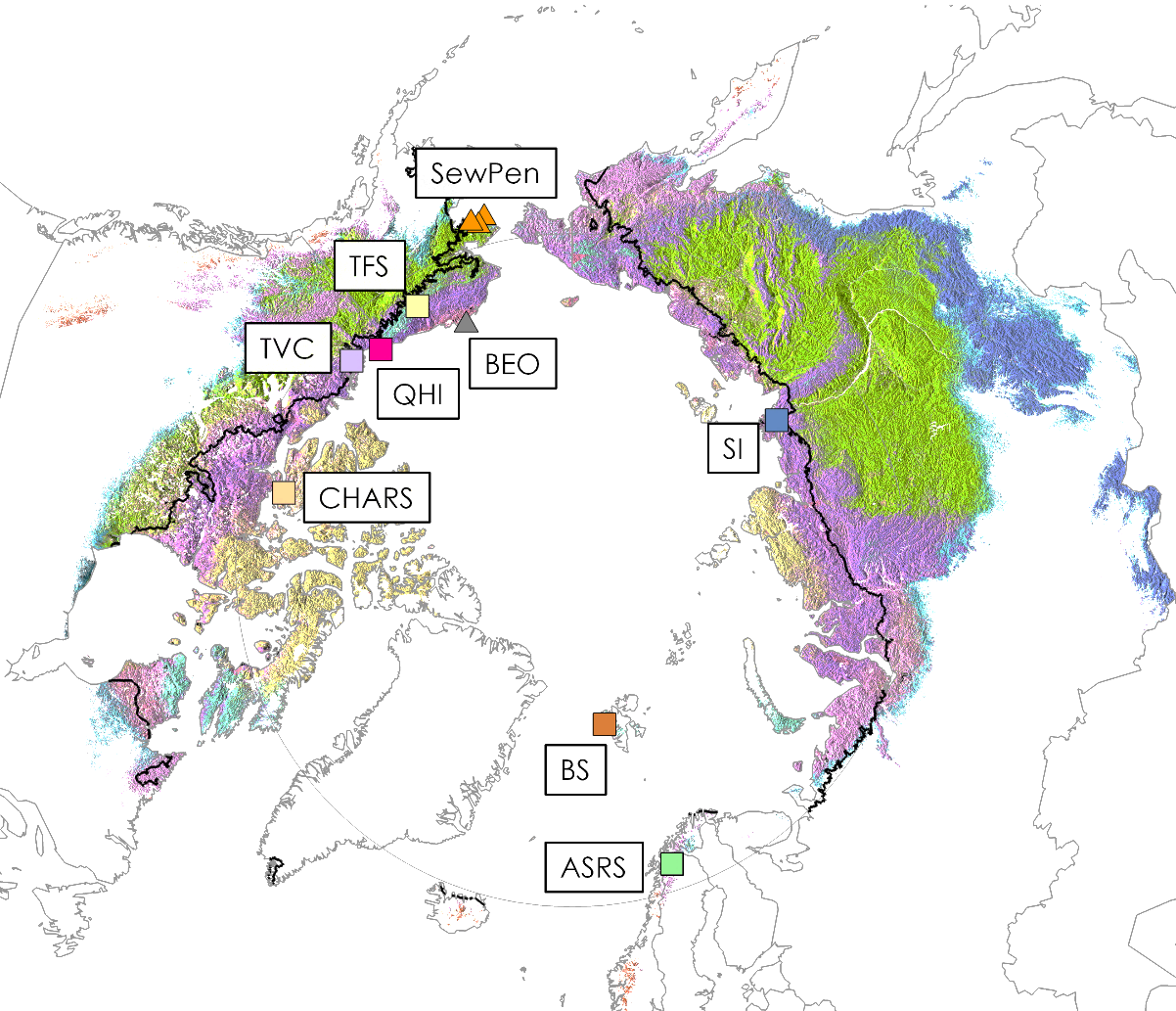 Does Our Arctic-Informed Model Accurately Predict Climate Feedbacks Across the Arctic?
Phase 4: Overarching Science Question:
What are the climate–ecosystem feedbacks from interacting processes across a rapidly warming Arctic?
MEQs Evaluate and Inform Model Understanding
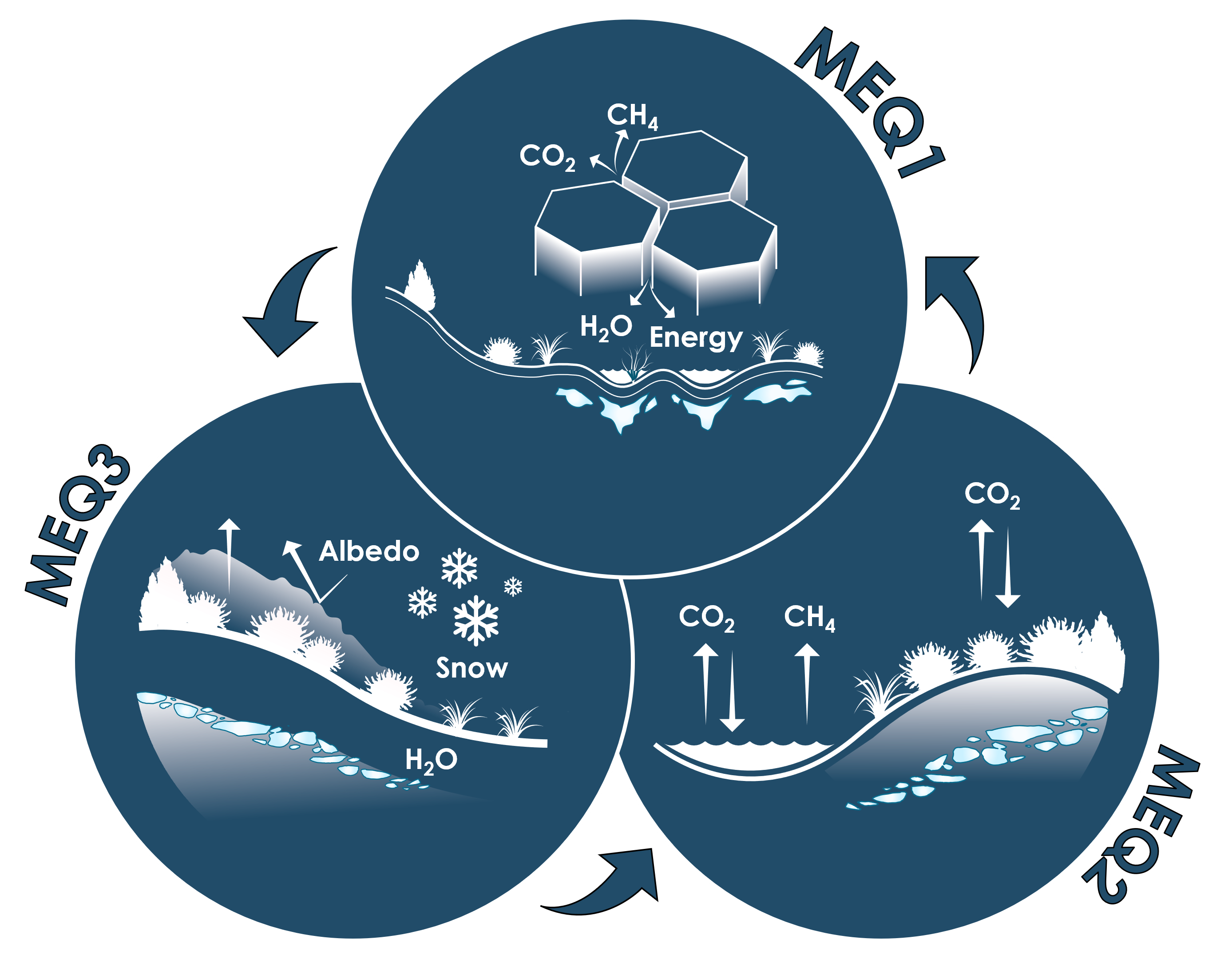 Crosscutting Science Activities Extend & Evaluate
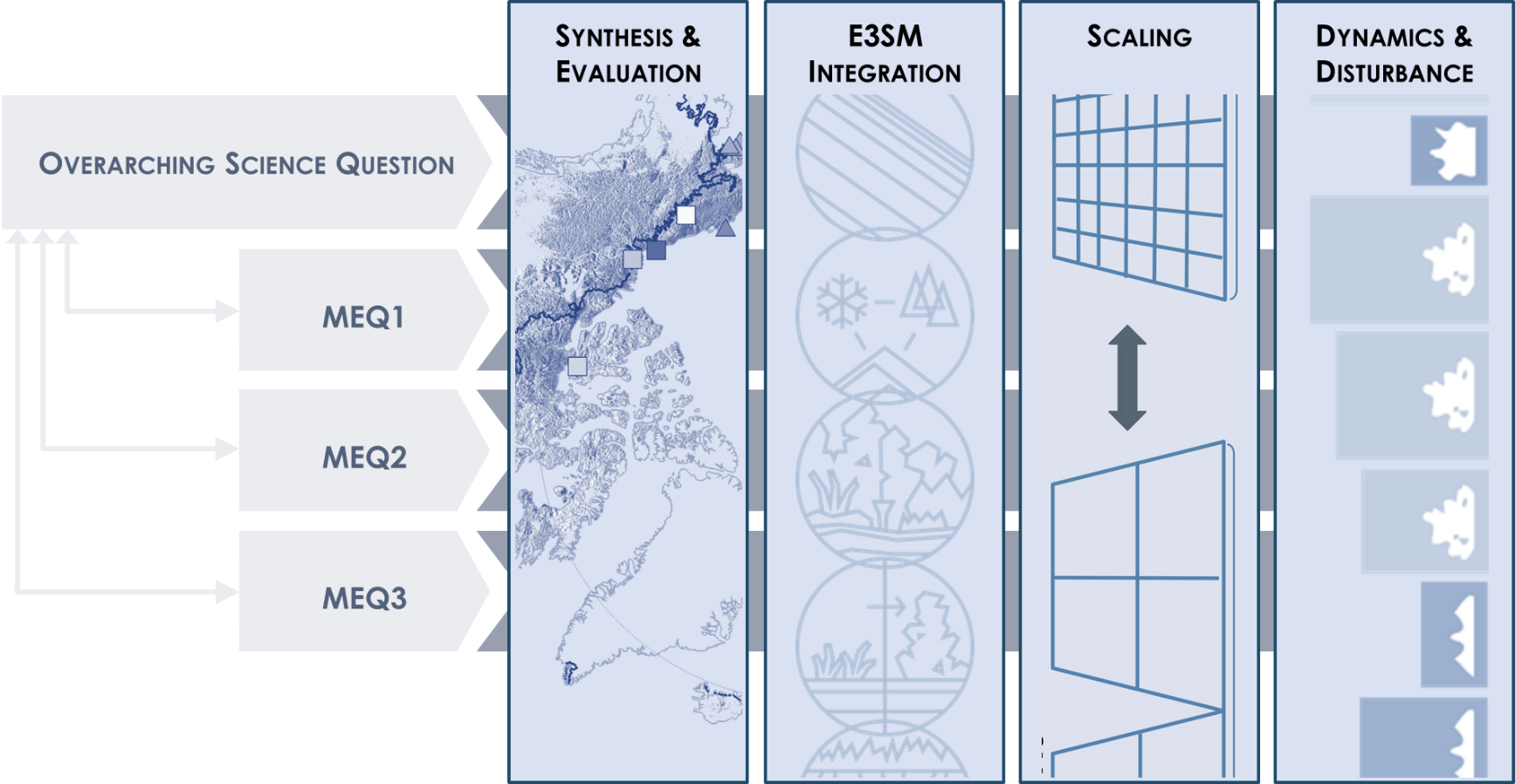 Understand Global Implications of Dynamic Arctic
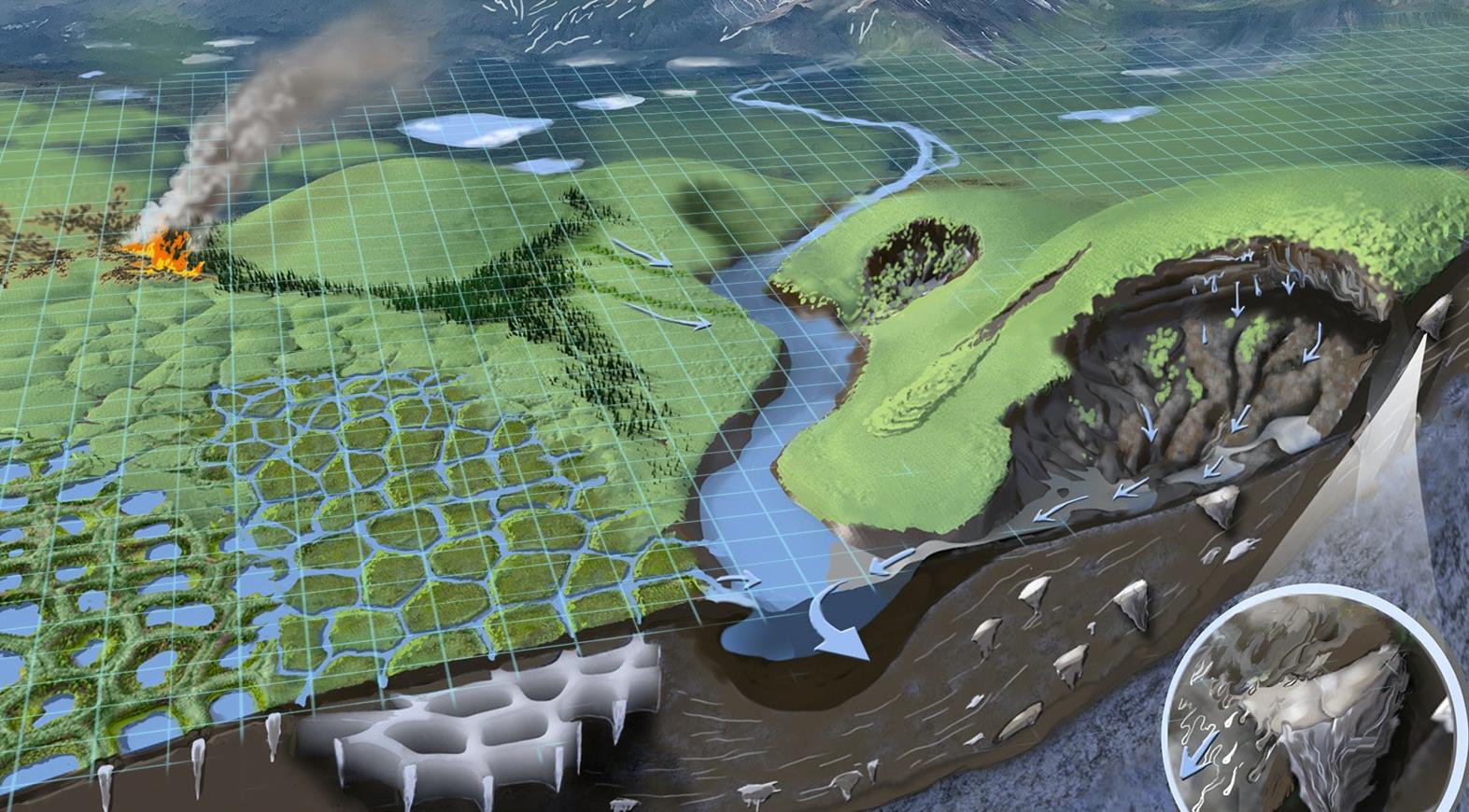 Collaborative Partnerships Across Institutions, Across the Arctic, Across Sibling Programs at DOE
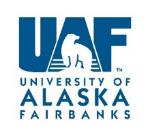 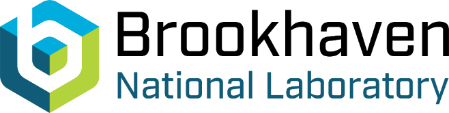 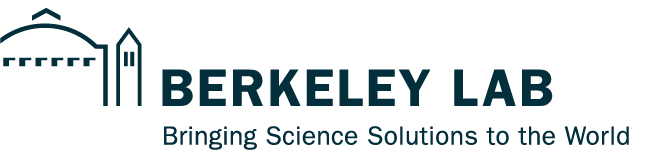 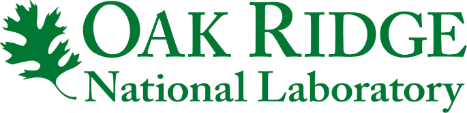 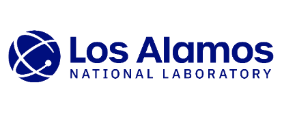 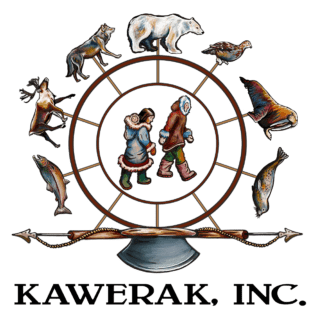 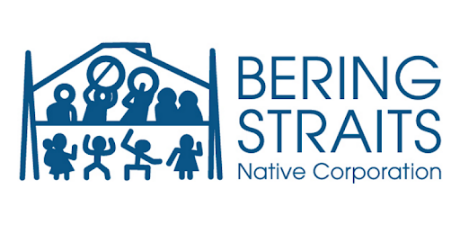 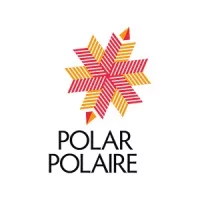 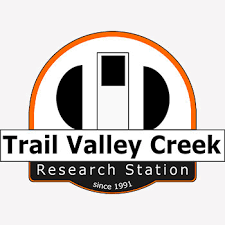 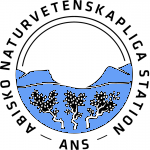 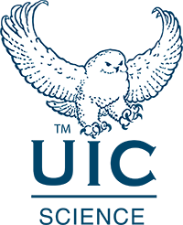 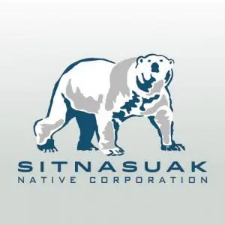 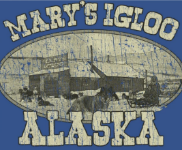 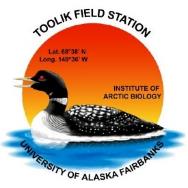 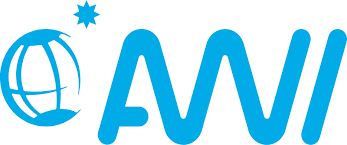 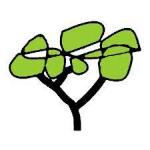 Mary’s Igloo Native CorporationCouncil Native Corporation
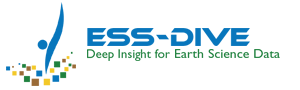 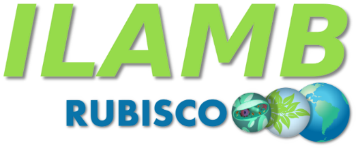 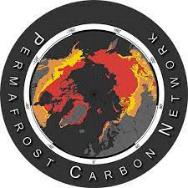 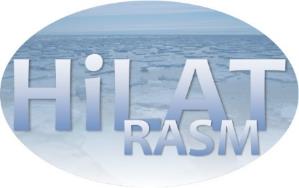 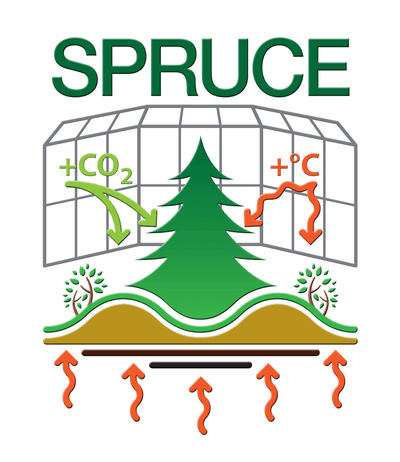 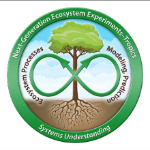 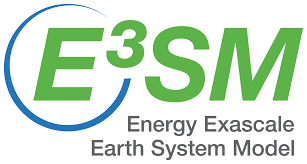 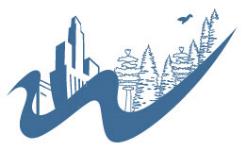 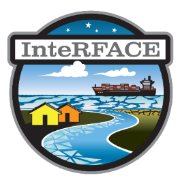 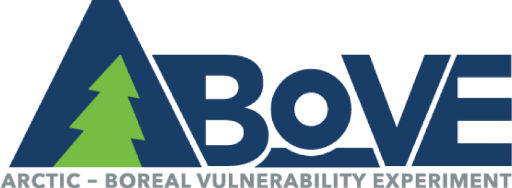 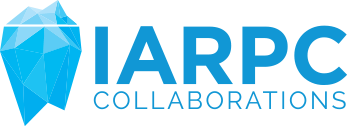 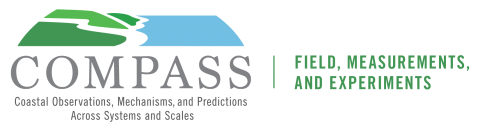 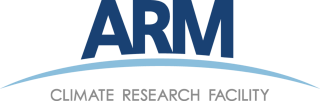 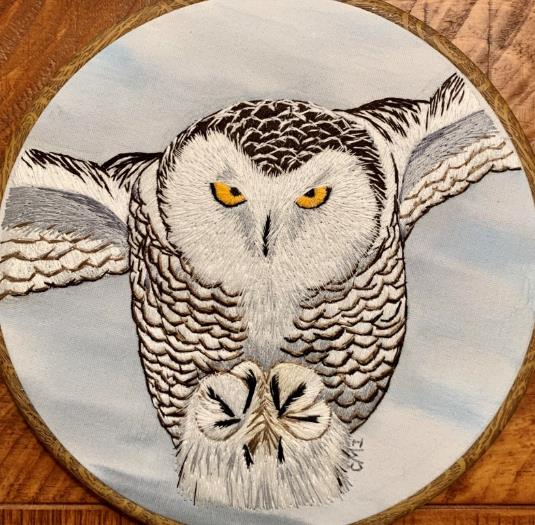 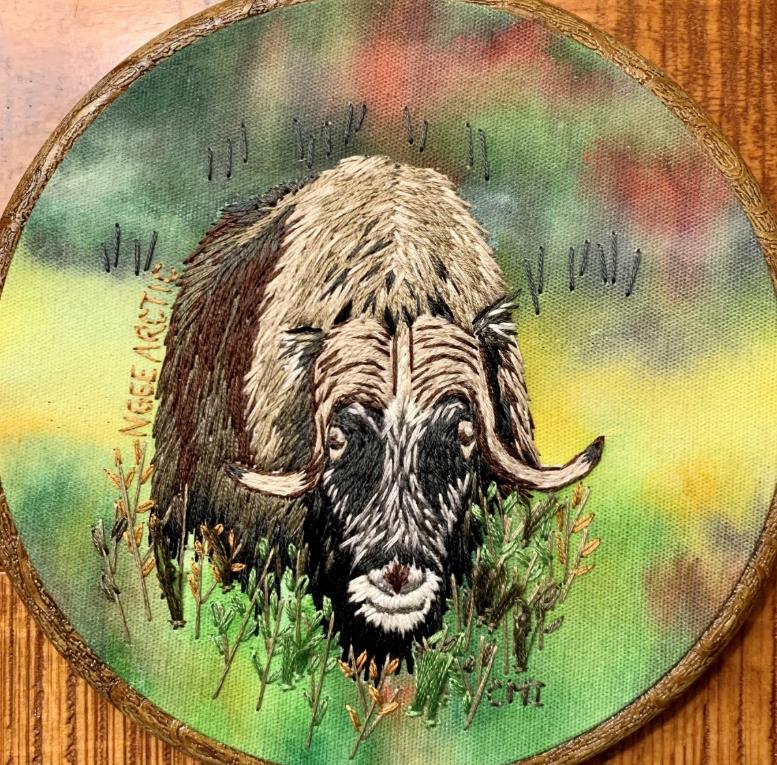 We are grateful for the time that we’ve had on the tundra and in arctic communities.
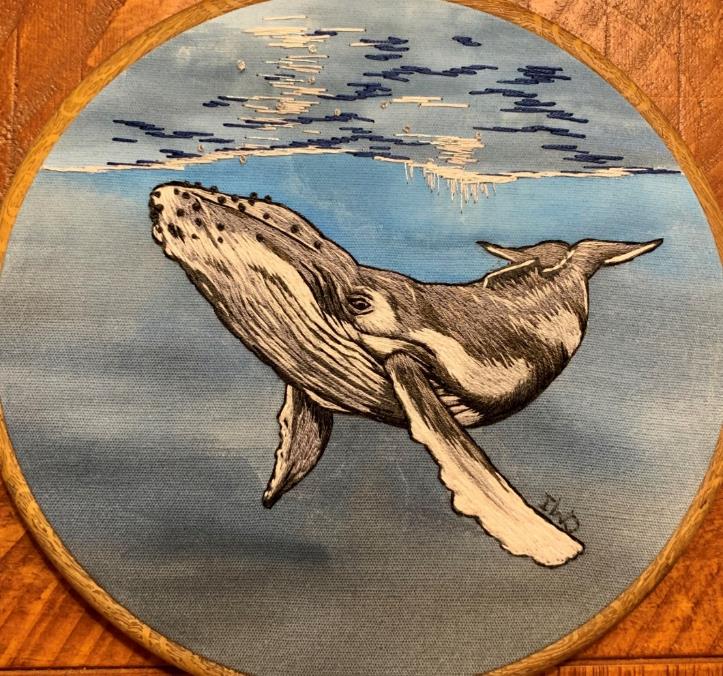 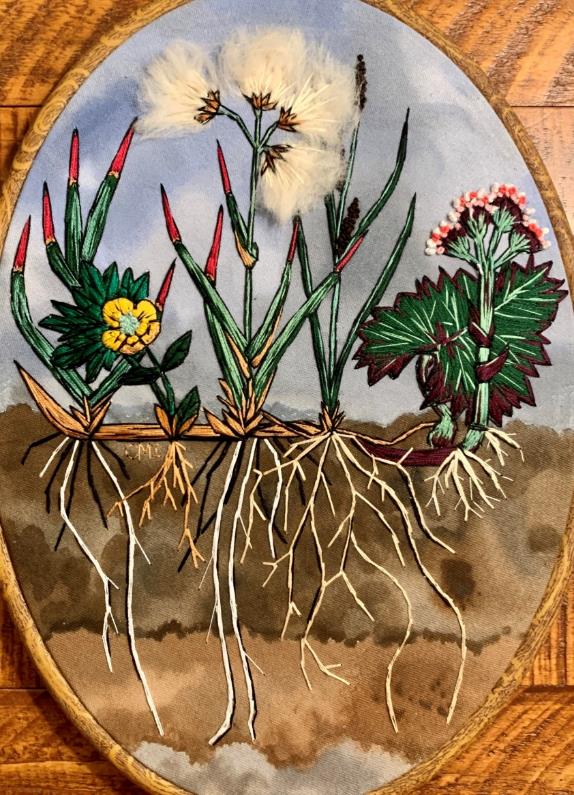 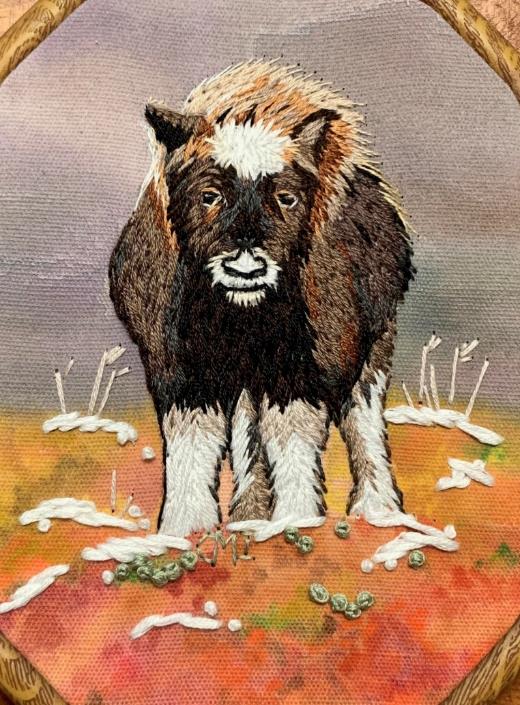 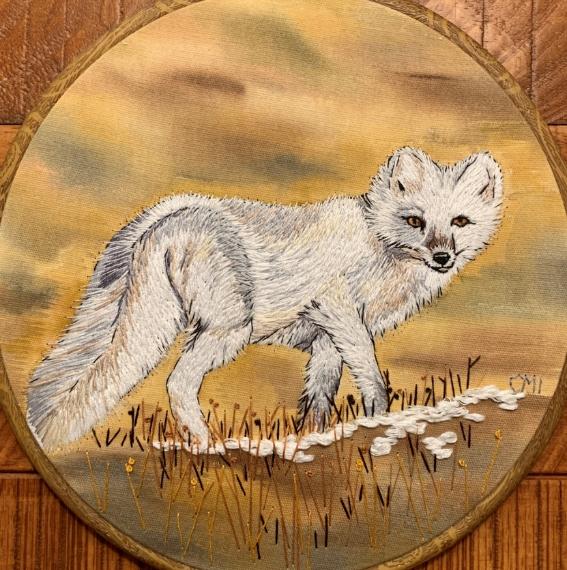 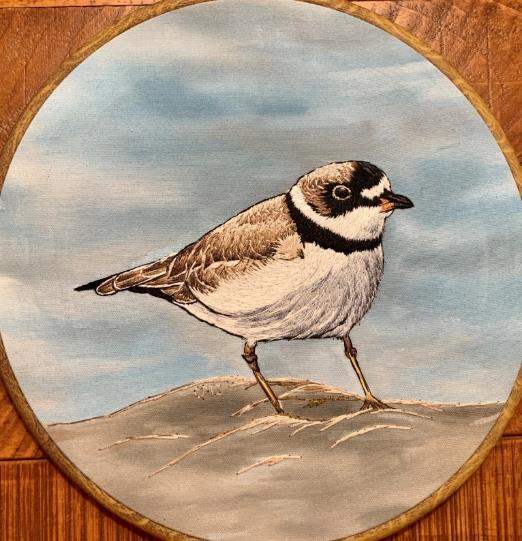 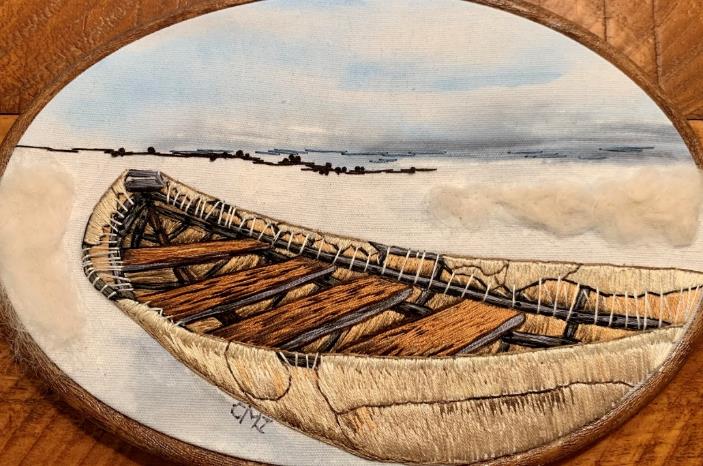 Find Out More About NGEE Arctic
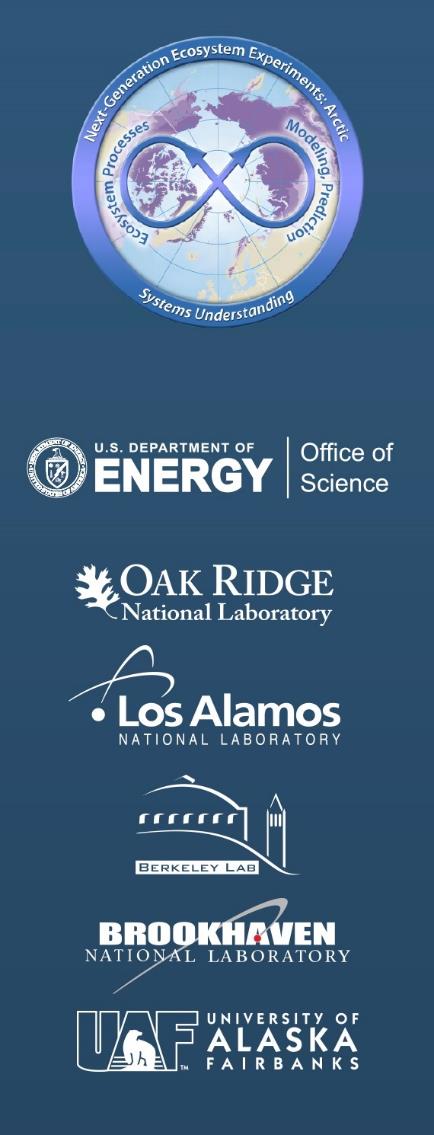 Websites: ngee-arctic.ornl.gov + ess.science.energy.gov/ngee-arctic
Podcast: The Unseen World of Climate Change (Sound of Science)
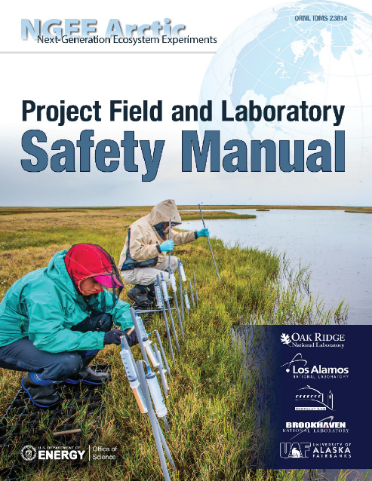 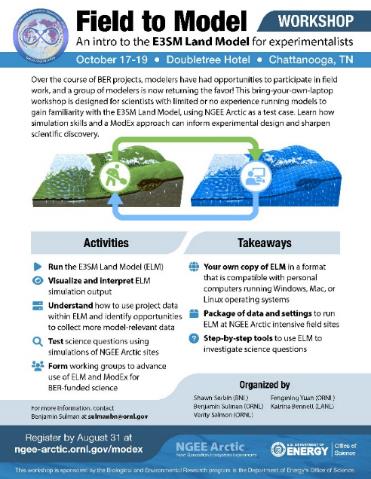 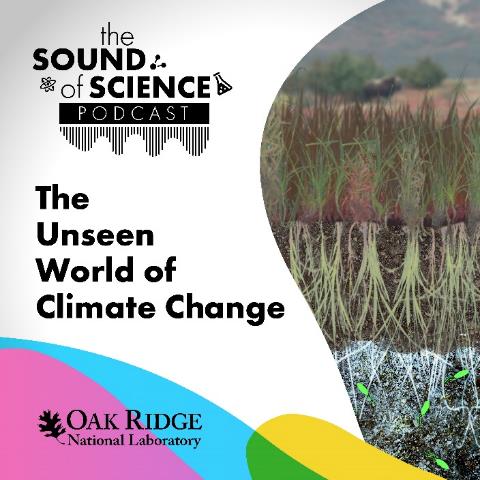 extedned
extedned